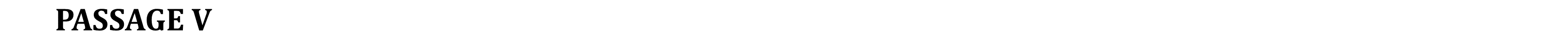 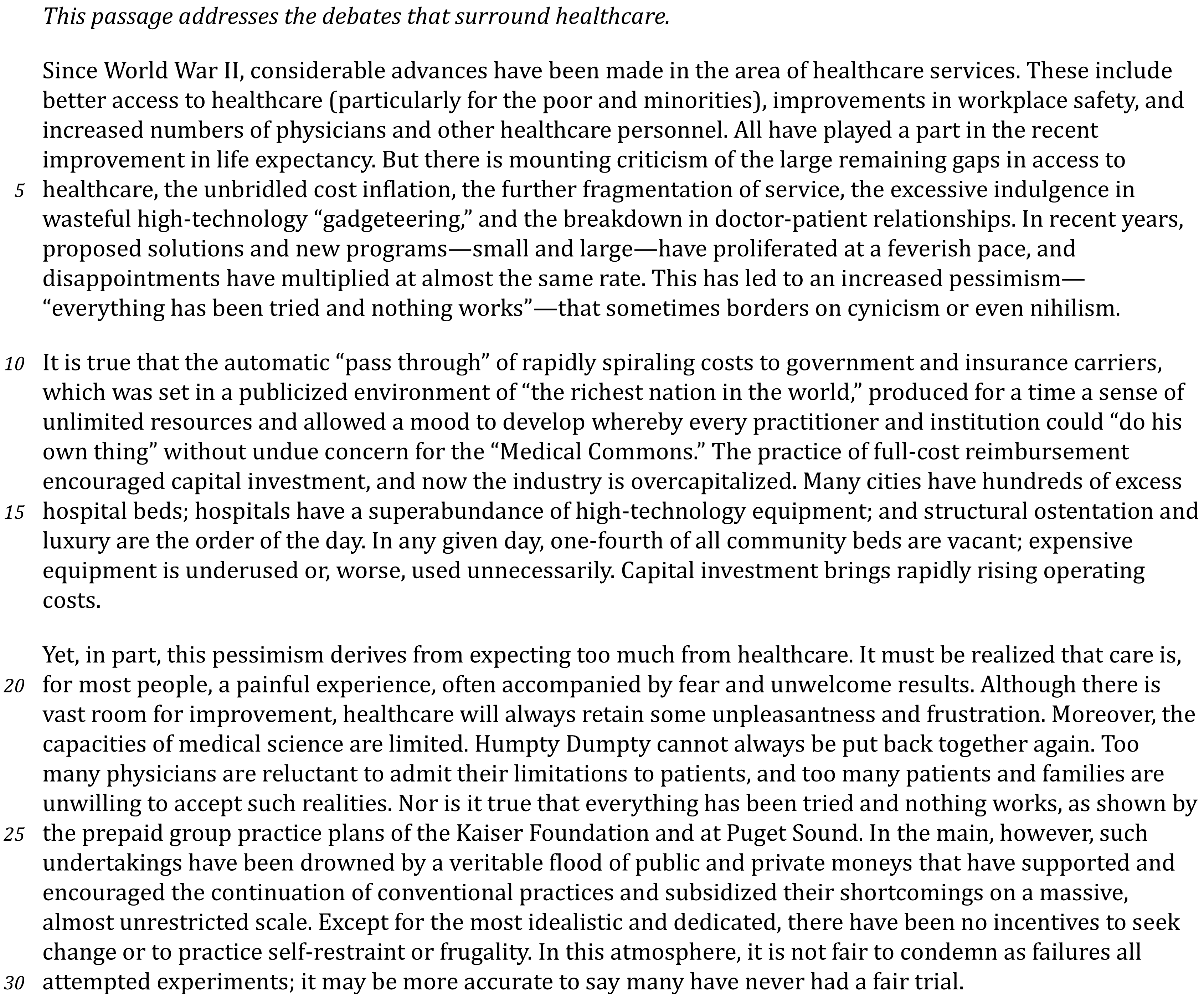 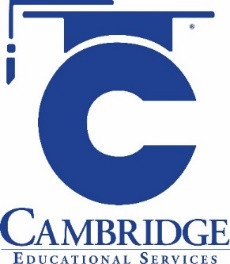 Understand the dynamics between people, ideas, etc. in more complex passages Level: Advanced Skill Group: Development
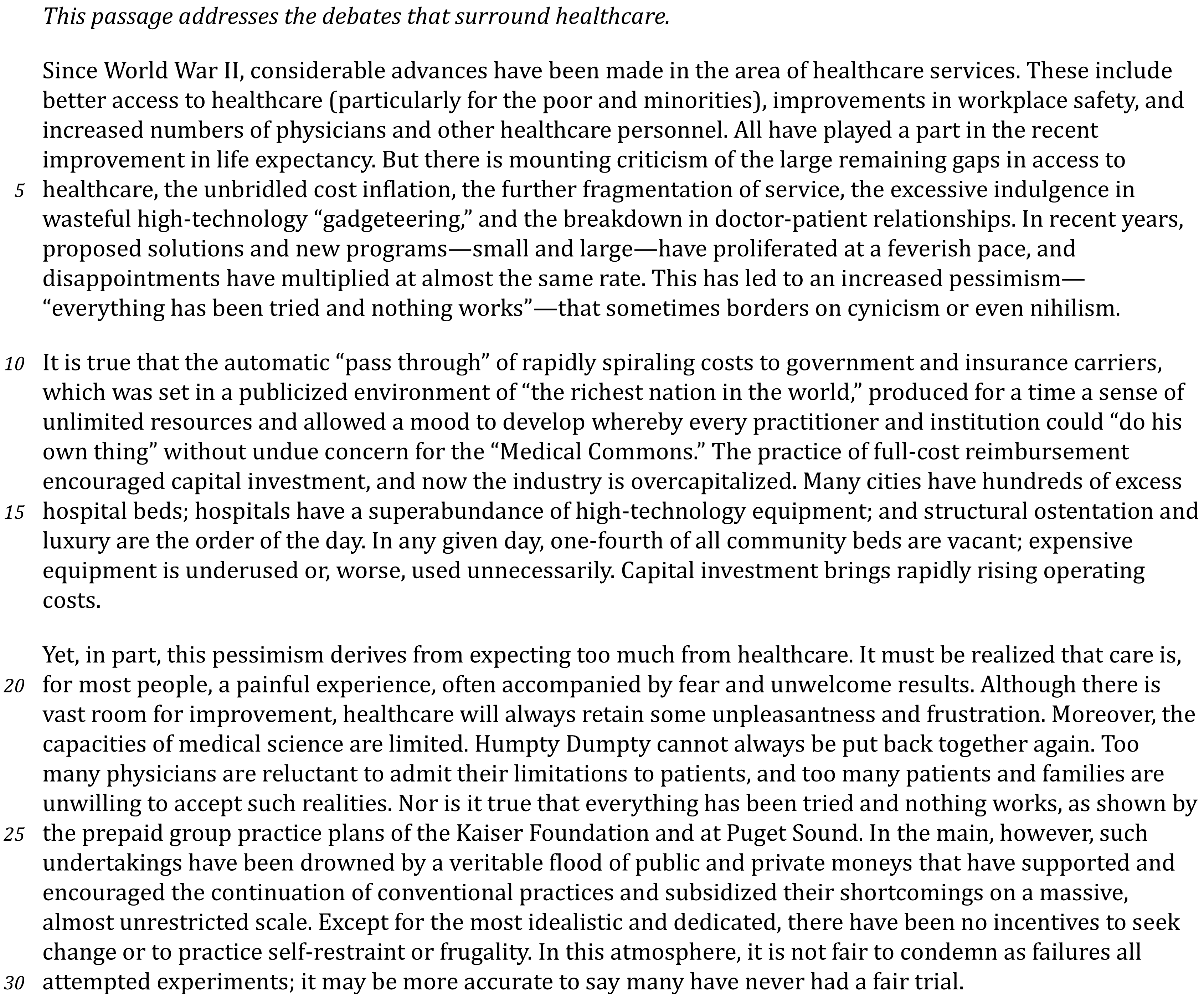 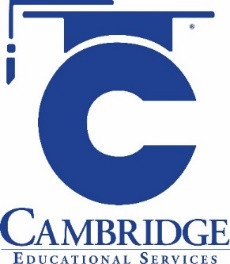 Understand the dynamics between people, ideas, etc. in more complex passages Level: Advanced Skill Group: Development
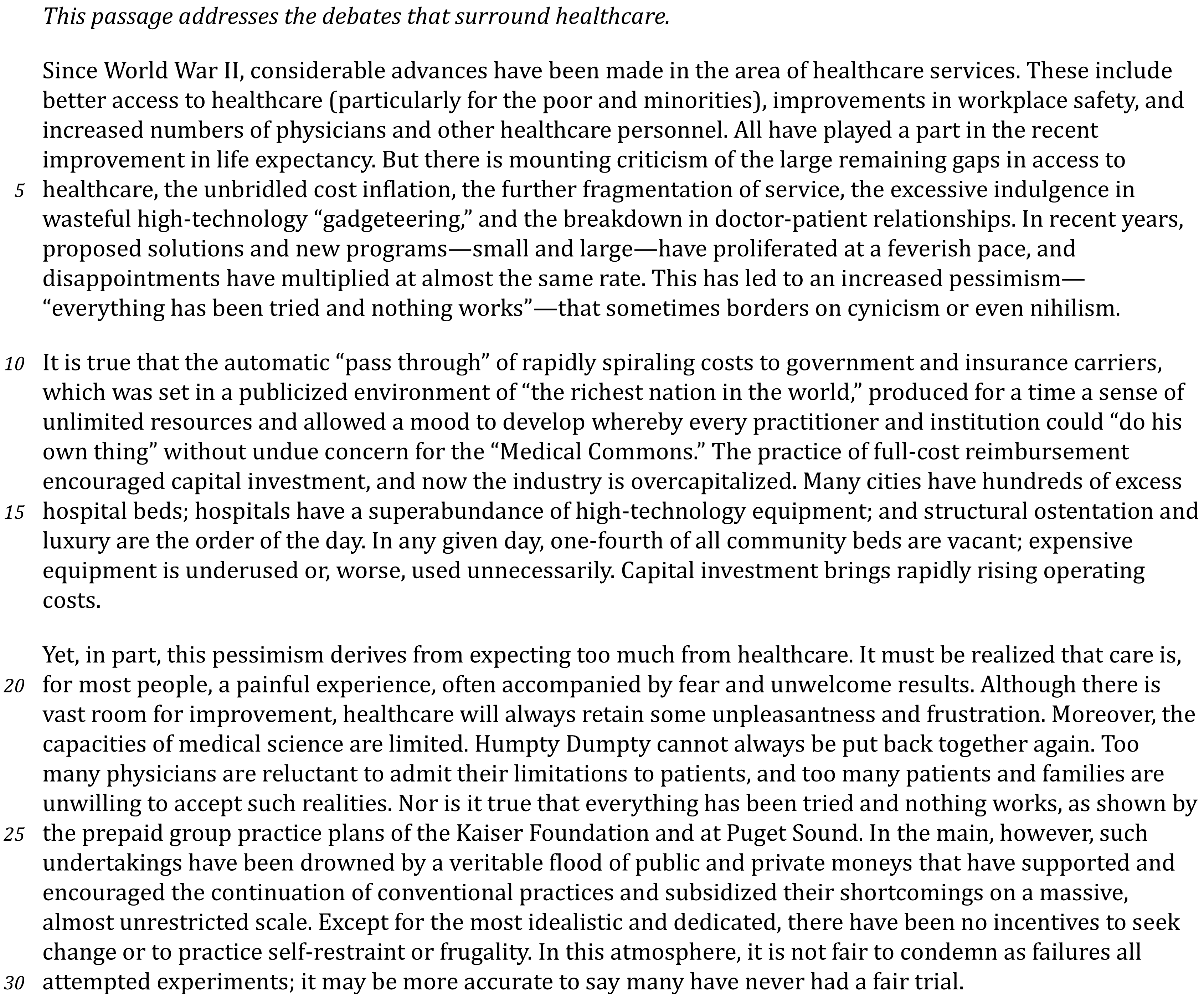 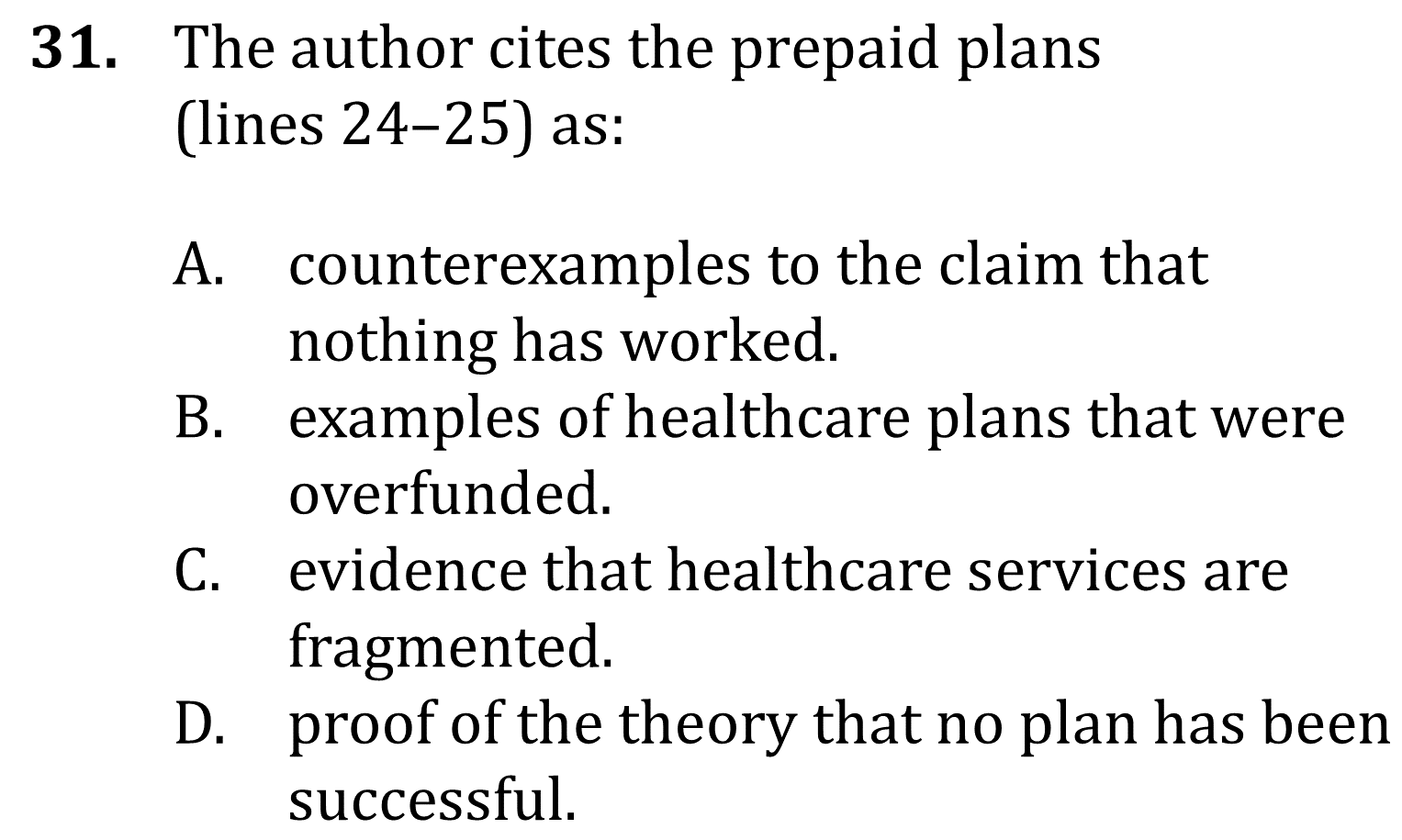 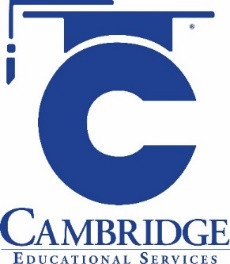 Understand the dynamics between people, ideas, etc. in more complex passages Level: Advanced Skill Group: Development
Understand Relationships
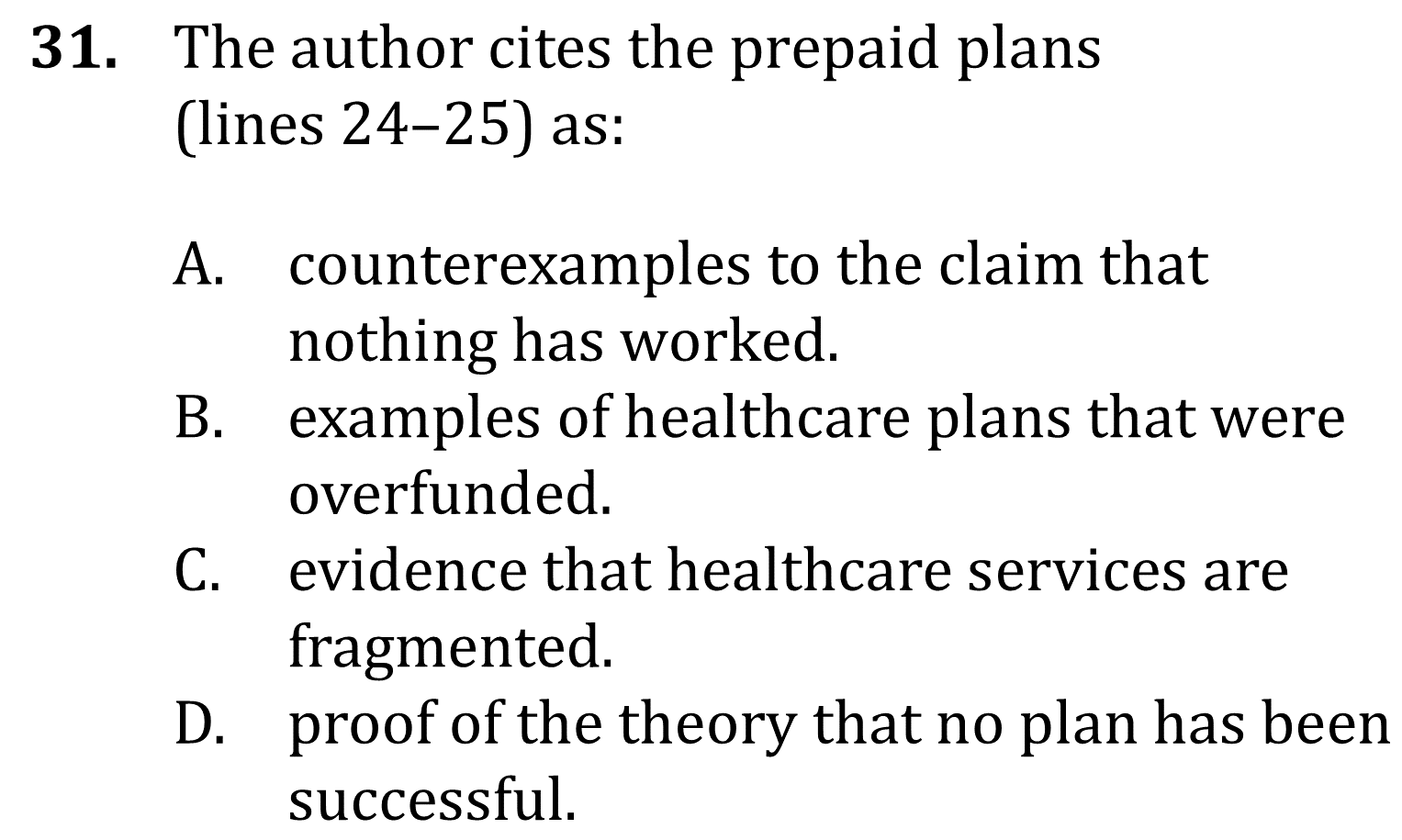 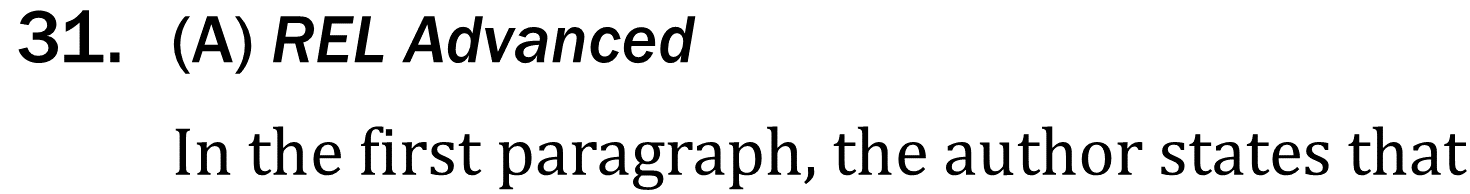 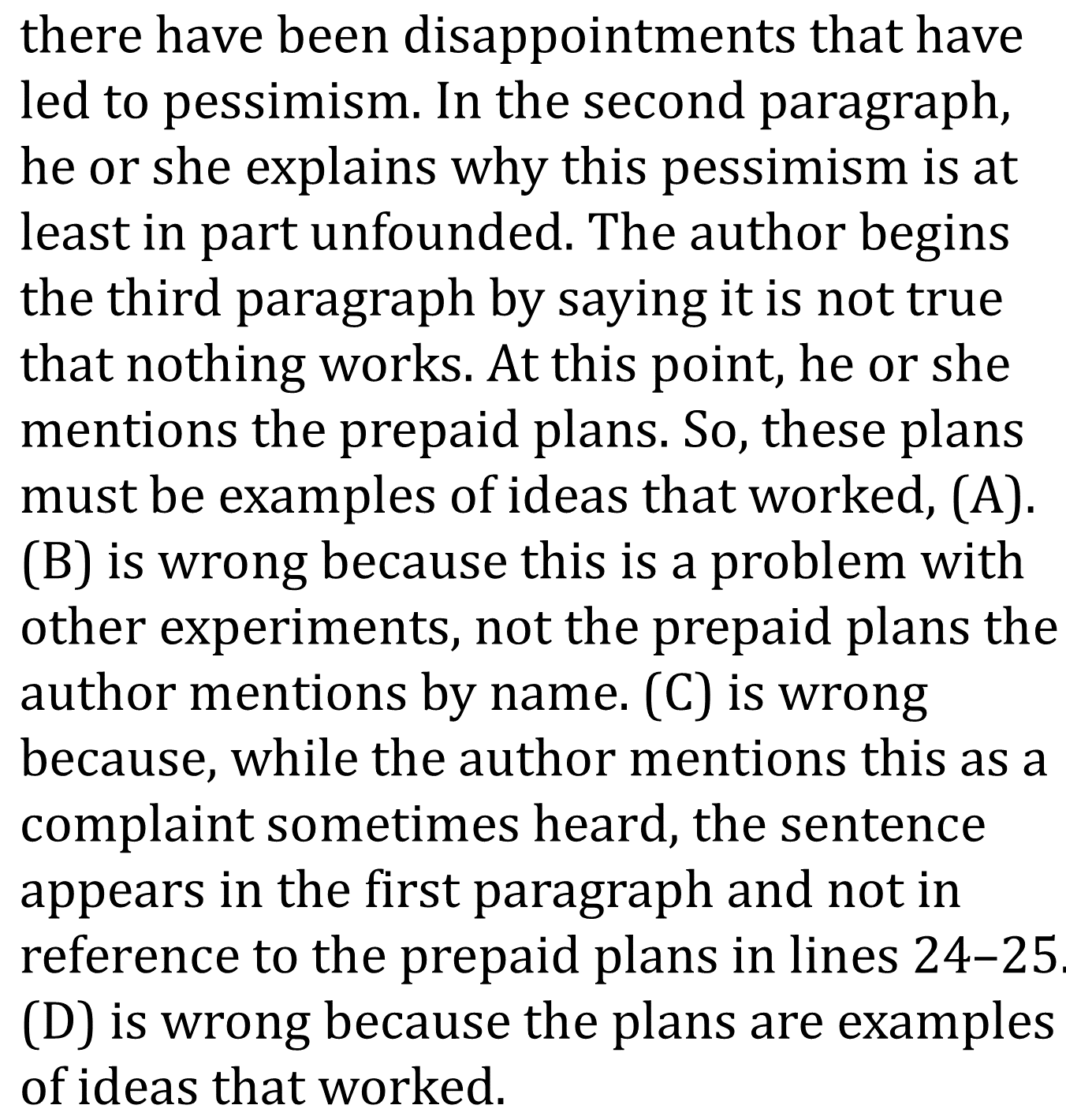 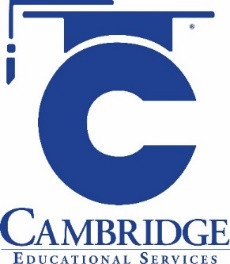 Understand the dynamics between people, ideas, etc. in more complex passages Level: Advanced Skill Group: Development